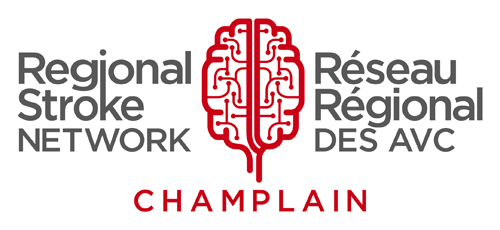 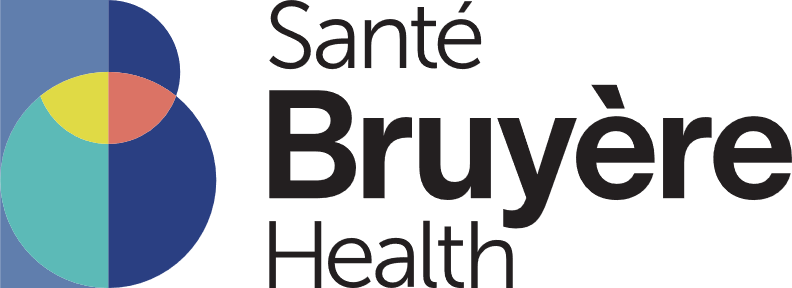 Circle of Care

Aphasia-friendly toolkit Feb 2024
Disclaimer: These materials were created using funding from the Provincial Community Stroke Rehabilitation Initiative and crafted by Aran Oberle, Speech Language Pathologist, with input from regional rehab programs. They are not meant to replace professional expertise. Readers should seek advice from a qualified healthcare provider for any concerns. The content of this PowerPoint can be adjusted to suit the needs of healthcare professionals. Users are accountable for confirming the accuracy and suitability of the information for their unique situations.
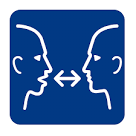 My Rehab Team
Doctor:
____________________________________________________

Physiatrist:
____________________________________________________

Pharmacist: 
____________________________________________________

Dietitian (RD): 
____________________________________________________

Social Worker (SW): 

____________________________________________________

Social Service Worker (SSW): 

____________________________________________________
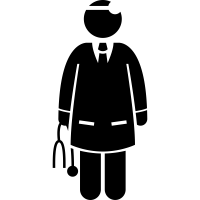 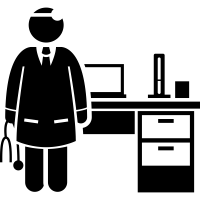 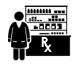 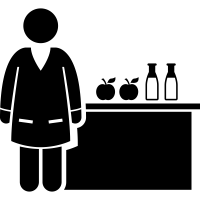 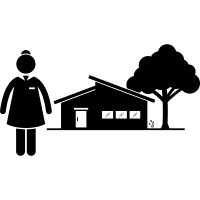 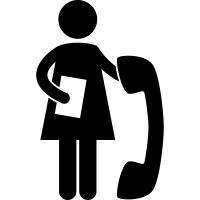 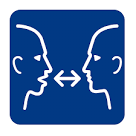 My Rehab Team
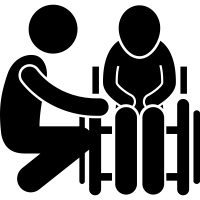 Occupational Therapist (OT): 
____________________________________________________


Physiotherapist (PT): 
____________________________________________________


Rehab Assistant (RA):  
____________________________________________________


Speech-Language Pathologist (SLP): 
____________________________________________________


Communication Disorders Assistant (CDA): 
____________________________________________________
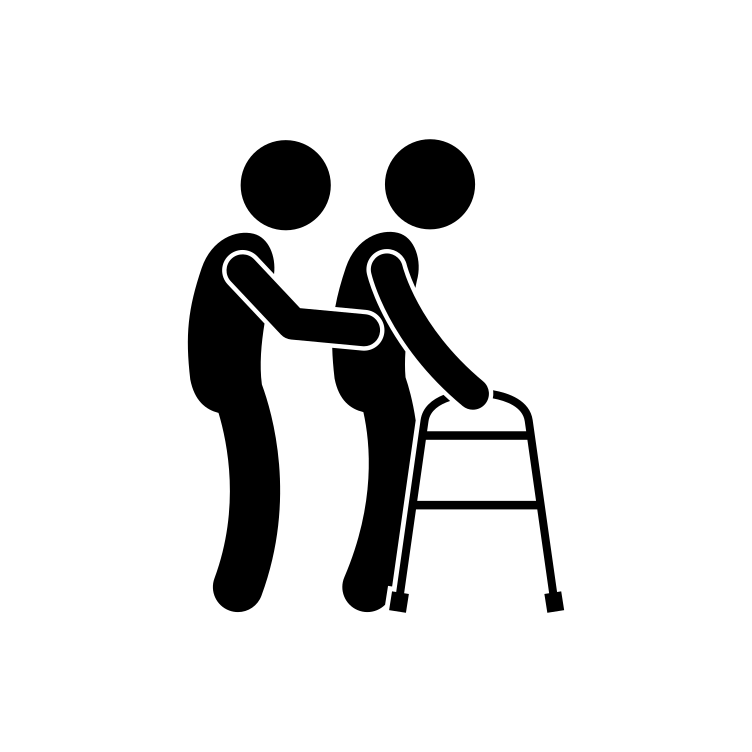 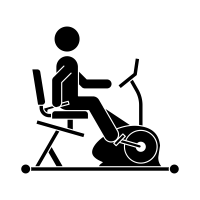 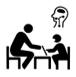 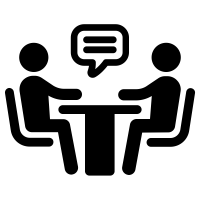 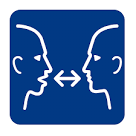 My Rehab Team
____________________________________________________

____________________________________________________

____________________________________________________

____________________________________________________

____________________________________________________

____________________________________________________

____________________________________________________

____________________________________________________

____________________________________________________

____________________________________________________

____________________________________________________
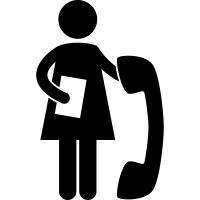 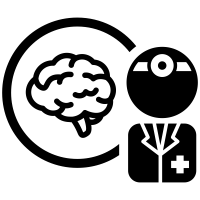 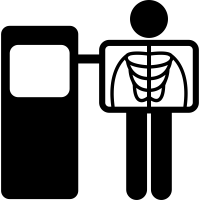 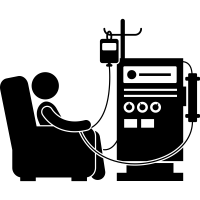 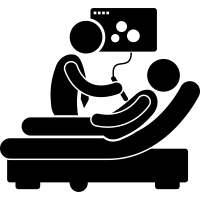 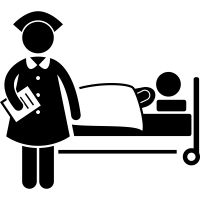 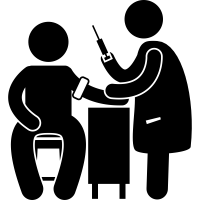 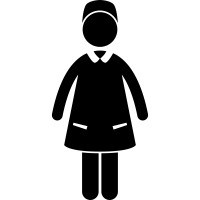 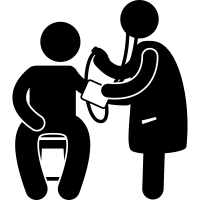 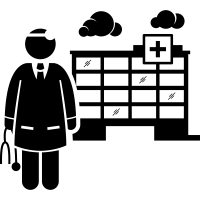 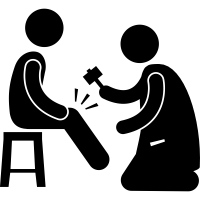 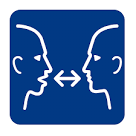 My Rehab Team
____________________________________________________

____________________________________________________

____________________________________________________

____________________________________________________

____________________________________________________

____________________________________________________

____________________________________________________

____________________________________________________

____________________________________________________

____________________________________________________

____________________________________________________
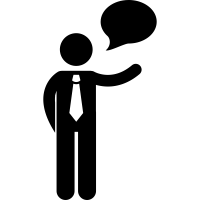 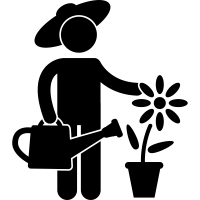 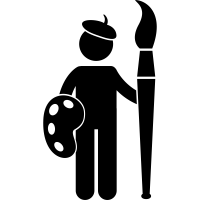 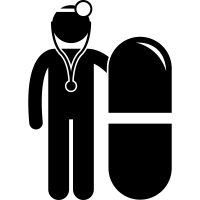 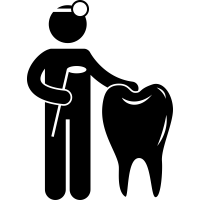 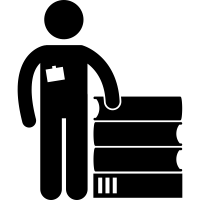 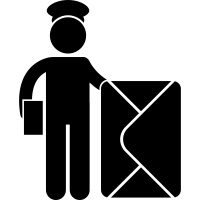 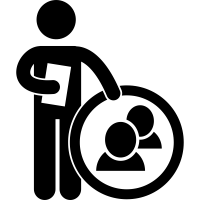 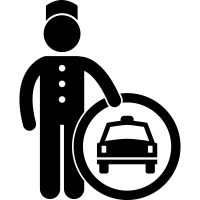 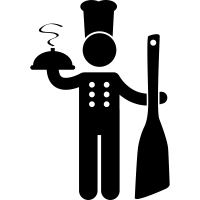 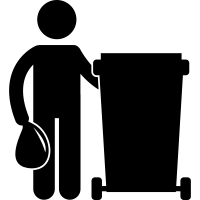 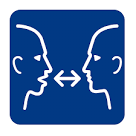 Mon équipe interprofessionelle
Médecin:
____________________________________________________
Physiatre:
____________________________________________________
Pharmaciste: 
____________________________________________________
Ergothérapeute (OT): 
____________________________________________________
Physiothérapeute (PT): 
____________________________________________________
Orthophoniste (SLP): 
____________________________________________________
Travailleur(euse) Socale (SW): 
____________________________________________________
Diététicien(ne) (RD): 
____________________________________________________
Assistant(e) en orthophonie (CDA): 
____________________________________________________
Assistant(e) de réadaptation (RA):  
____________________________________________________
Psychologue: 
____________________________________________________
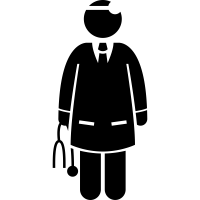 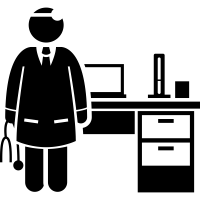 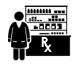 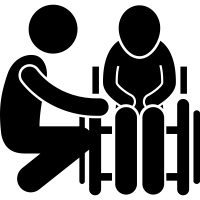 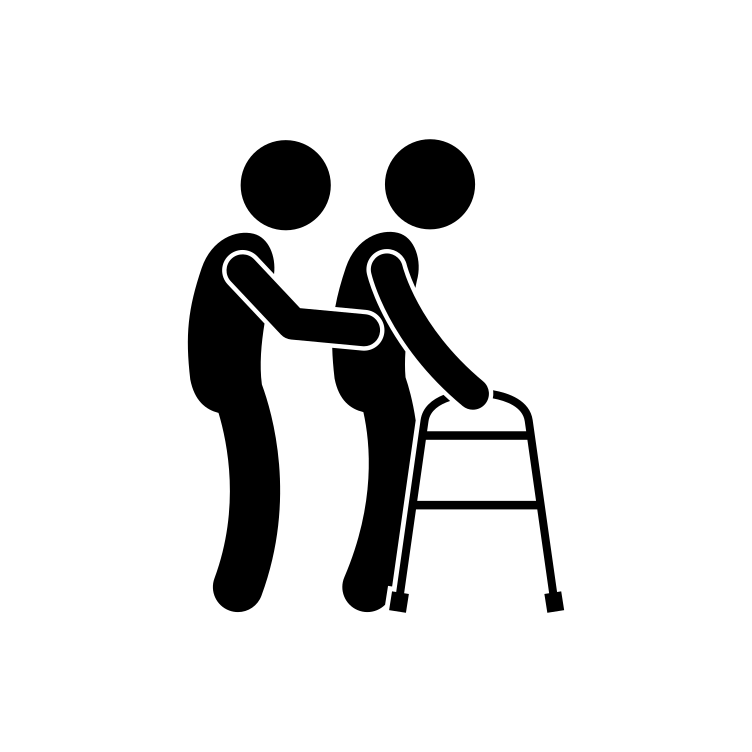 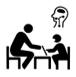 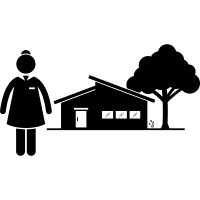 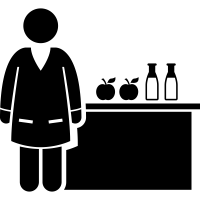 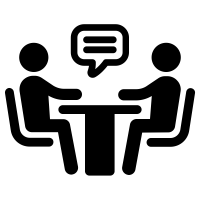 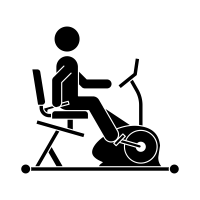 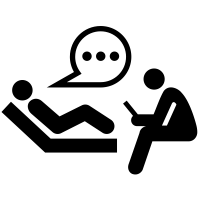 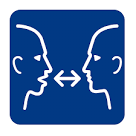 Mon équipe interprofessionelle
Médecin:
____________________________________________________


Physiatre:
____________________________________________________


Pharmaciste: 
____________________________________________________


Diététicien(ne) (RD): 
____________________________________________________


Travailleur(euse) Socale (SW): 
____________________________________________________


Travailleur(euse) des Services Socaux (SSW): 
____________________________________________________
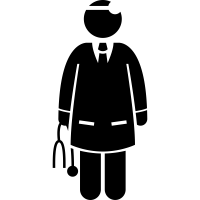 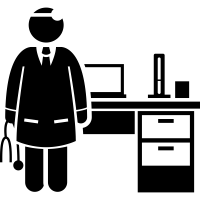 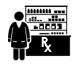 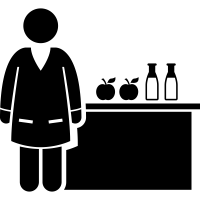 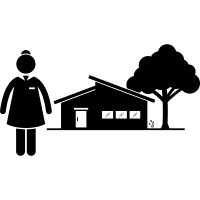 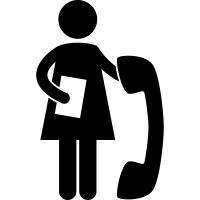 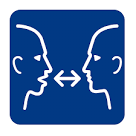 Mon équipe interprofessionelle
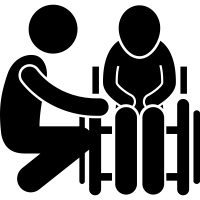 Ergothérapeute (OT):
____________________________________________________


Physiothérapeute (PT):  
____________________________________________________


Assistant(e) de réadaptation (RA):   
____________________________________________________


Orthophoniste (SLP):  
____________________________________________________


Assistant(e) en orthophonie (CDA):  
____________________________________________________
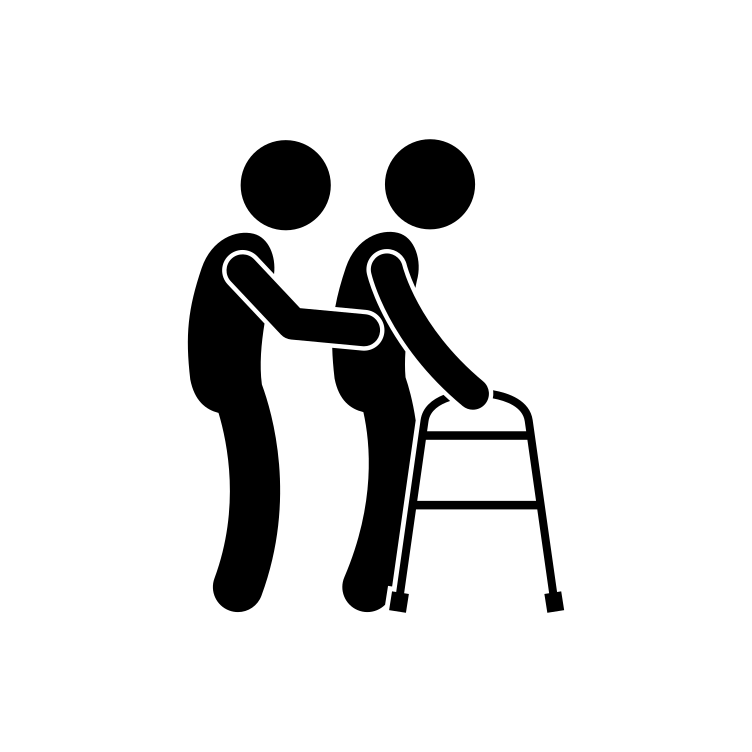 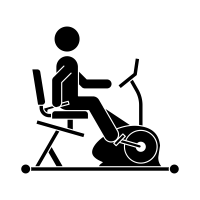 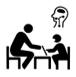 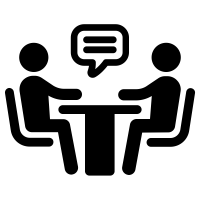 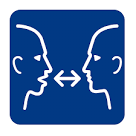 Mon équipe interprofessionelle
____________________________________________________

____________________________________________________

____________________________________________________

____________________________________________________

____________________________________________________

____________________________________________________

____________________________________________________

____________________________________________________

____________________________________________________

____________________________________________________

____________________________________________________
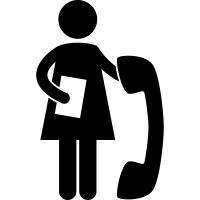 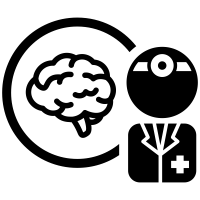 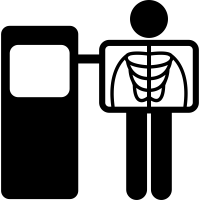 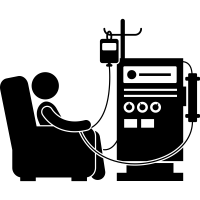 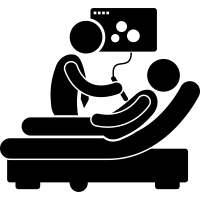 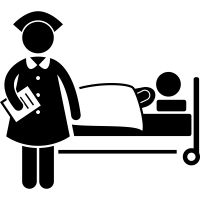 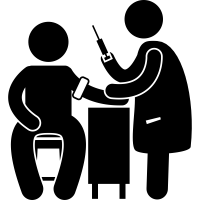 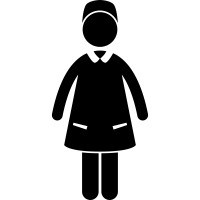 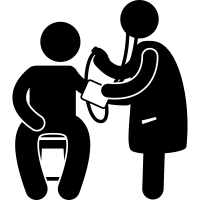 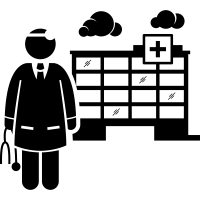 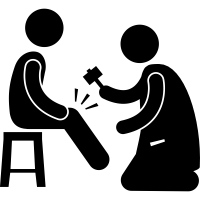 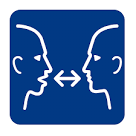 Mon équipe interprofessionelle
____________________________________________________

____________________________________________________

____________________________________________________

____________________________________________________

____________________________________________________

____________________________________________________

____________________________________________________

____________________________________________________

____________________________________________________

____________________________________________________

____________________________________________________
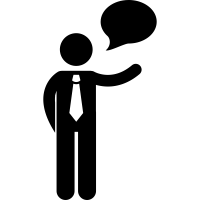 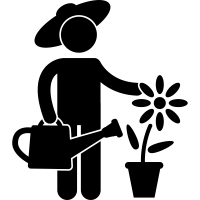 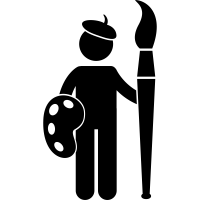 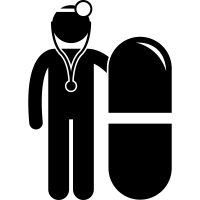 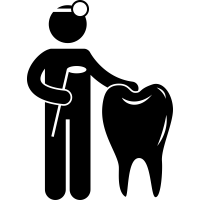 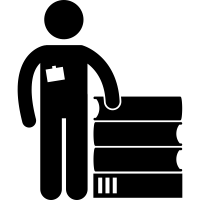 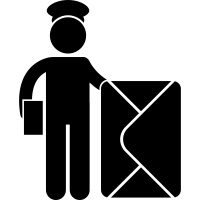 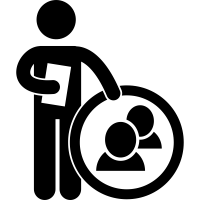 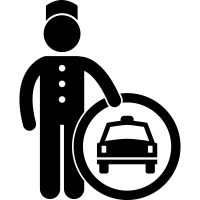 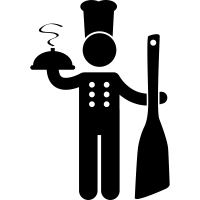 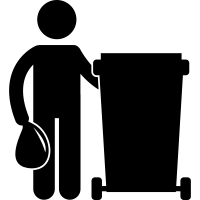